Latina pro historiky 2019Úvodní hodina
Pavlína Mazáčová
pmazacov@phil.muni.cz
OBSAH UČIVA
Rámcově viz předmětový katalog  v ISu
 
Výukové materiály - viz IS + info k předmětu:
materiály od vyučující (vkládané do ISu předem a průběžně)
učebnice latiny od V. Seinerové (SŠ), 
jiné vhodné učebnice pro SŠ (Pech, Špaňár, Hakenová, …),
další učebnice dle preferencí studentů
latinsko-český slovník (jakýkoli funkční, i kapesní)
Motivačně autoevaluační aktivita pro úvodní hodinu
Tvorba testu na téma Co vím o latinském jazyce, literatuře , historii a  kulturních hodnotách 
 
Zadání pro aktivitu:

 Vytvořte pro spolužáka test na téma Co vím o latinském jazyce literatuře a kulturních hodnotách v kontextu antiky 
Test obsahuje 5 jednoznačných otázek (z nich 3 uzavřené a 2 otevřené), na něž vy sami umíte dostatečně odpovědět
K testu vytvořte legendu, tedy odpovědi na otázky (ponechte si u sebe)
Test dejte vypracovat svému spolužákovi po pravici 
Čas vymezený pro vytvoření testu: 15 minut, pro řešení testu: 15 minut
Po vypracování se test vrací k autorovi , který ho opraví a vyhodnotí
Čas vymezený pro opravu a vyhodnocení: cca 10 minut
Test je přiřazen k ostatním pro společnou reflexi
PRETEST znalostí latiny v kontextu
Odpovězte ve dvojicích na následujících 10 otázek:
 
Do které skupiny jazyků patří latina?
Jaké české synonymum používáme pro termín adjektivum?
Pro který národ byla latina mateřským jazykem?
Kdy a kde byl zavražděn Gaius Iulius Caesar?
Jakými jazyky se mluvilo na českém území v 11. a 12. století? 
Jak se jmenuje první česká kronika, jakým jazykem je psána a kdy vznikla (přibližně)?
Co znamená zkratka I.N.R.I. a kde se s ní můžeme setkat?
Znáte nějaký latinský citát nebo okřídlené slovní spojení? Pokud ano, napište ho i s překladem do češtiny.
Uměl Karel IV. latinsky? Své tvrzení doložte.
Uveďte na konkrétních příkladech, jak byste mohli využít v budoucí výuce dějepisu znalostí latiny.
Úvod do předmětu – stručné dějiny a význam latiny
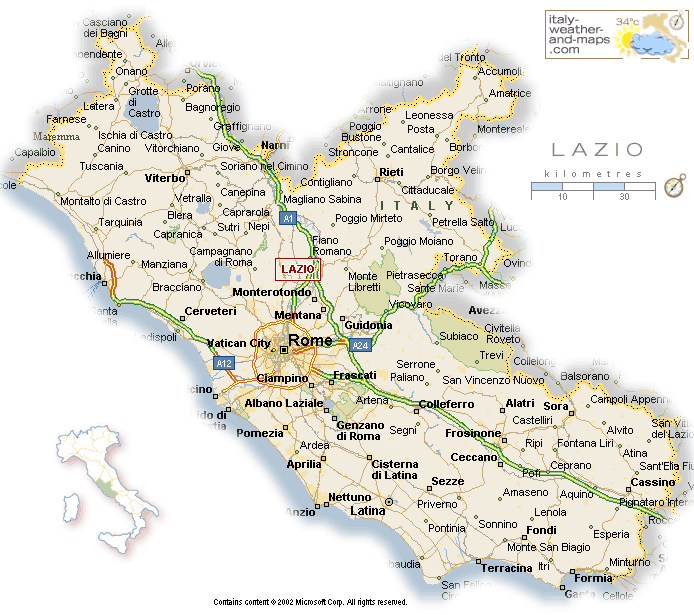 LATINA na počátku Říma
Řím 
založili Latinové podle tradice v roce 753 př. n. l. (počátek římského kalendáře, doba královská) 

Dvě teorie o založení Říma:
a) legenda o Romulovi a Rémovi 
b) historické (pravdivé) založení Říma 

vznikl postupným sjednocením několika vesnic v Latiu u řeky Tibery
vzhledem ke své poloze je nazýván městem sedmi pahorků (např. Palatin, Kapitol apod.) 


http://smd.gytool.cz/downloads/3-6_RIMSKA_REPUBLIKA_cb.pdf
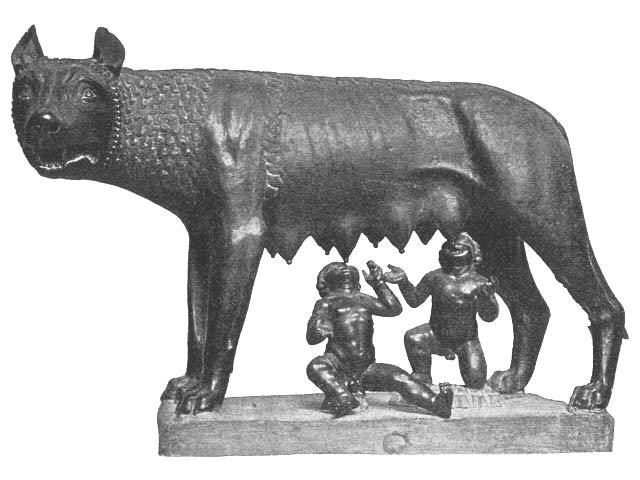 Lingua Latina
románský jazyk ie skupiny
název odvozen od jména kmene Latínů (obyvatelé severozápadní části starověkého Latia – Lazia, ve střední části Apeninského poloostrova při dolním toku Tibery), který latinou původně mluvil 
jedním z kmenů sídlících v Latiu Římané (obývali město Řím a jeho okolí)
výbojnými Římany latina rozšířena po celém zemí Imperia Romana
Literární kontext – epos Aeneis (Vergilius)
LINGUA LATINA
prostřednictvím antické literatury zprostředkovala evropským národům antickou vzdělanost

spisovná latina normovaná Caesarem a Ciceronem

vedle ní současně též řeč lidová – sermo vulgaris
ke konci doby císařské získala převahu nad spisovnou latinou
rozšířena v Itálii a v římských provinciích = latina základem dnešních románských jazyků (francouzštiny, italštiny, španělštiny, portugalštiny, rumunštiny aj.)
Chronologie vývoje latiny
prehistorická fáze (? – 600 př. n. l.) 

protohistorická fáze (600 – 240 př. n. l.) 

historická fáze (od 240 př. n. l.) 
archaická latina (240 – 80 př. n. l.) 
klasická latina (80 př. n. l. – 14 n. l.) 
Ciceronovo období (80 – 30 př. n. l.) 
Augustovo období (30 př. n. l. – 14 n. l.) 
poklasická latina (14 – 117 n. l.) 
stříbrné období 
úpadková latina (117 – 700) 
středověká latina (700 – 1300) 
karolinská renesance 
otonská renesance 
humanistická latina (1300 – 1550) 
barokní latina (1550 – 1750) 
klasicistní latina (po 1750) 
moderní latina (od 1900)
Vybrané fáze vývoje latiny
Klasická latina
spisovná
sermo vulgaris

Středověká latina 
počátek v posledních letech západořímské říše
značně zjednodušená (omezení konjunktivů, omezení skloňování koncovkami, nahrazování akuzativních vazeb vedlejšími větami apod.)
sv. Augustin se zmiňuje o prosazování nové, vulgární či začínající středověké latiny - naráží na „lidový způsob mluvy“
doba Karla Velikého - středověká latina součástí tzv. karolinské reformy.
ovlivněná národními jazyky, a proto se v různých krajích liší v lexiku
všeobecný dorozumívací jazyk vzdělaných vrstev, mezinárodních diplomatických styků i umělecké literatury a státní správy
Vatikán - latina vedle italštiny stále úředním jazykem
české země - převládala latina až do husitského období, v Uhrách se udržela jako jazyk státní správy téměř až do poloviny 19. století = do češtiny a dalších evropských jazyků spousta latinských slov
Vybrané fáze vývoje latiny
Humanistická latina 
vzešlá z reformy za humanismu
stále větší prosazování národních jazyků vytlačovalo pomalu latinu z každodenního života
obdiv ke klasickým autorům = studium a úmyslný návrat ke klasické latině (syntax a stylistika), slovní zásoba naopak odpovídá své době
v době humanismu a renesance vzniká základ dnešní italštiny = toskánské nářečí lidové latiny, poprvé písemně použita v díle Zpěvník (Francesco Petrarca)
 
Církevní latina
původně jazyk „všech věd“ se nejdéle jako oficiální jazyk udržel v církvi
„církevnost“ spočívá nikoli v mluvnici (ta kopíruje vždy svou dobu), jako spíše v lexiku a idiomech. 
zaměňování církevní latiny se středověkou
vliv křesťanství ve středověku na latinu značný, i mimo sféru  náboženskou = mnoho nových latinských slov (přejatých většinou z řečtiny či hebrejštiny, někdy přímo novotvary) již ve starověku – baptisma/baptismum, sabbatum, trinitas, aj.
díky křesťanskému vlivu mnoho slov dostalo nový význam či nové pádové vazby (confiteri alicui – chválit někoho; misereri alicui namísto misereri alicuius atd.)
Latinský rukopis ze 6. století př. Kr.
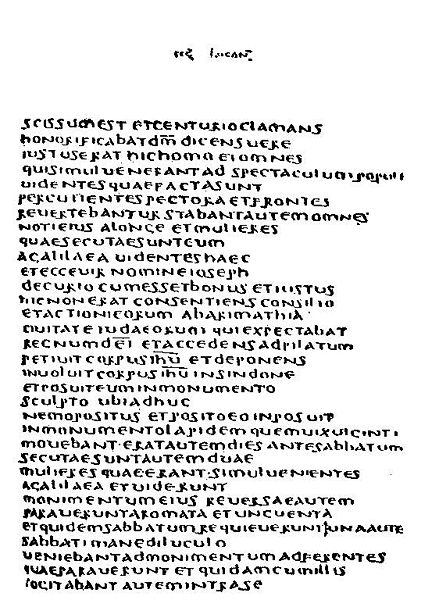 Rukopis Mistra Jana Husa 		z přelomu 14. a 15. století
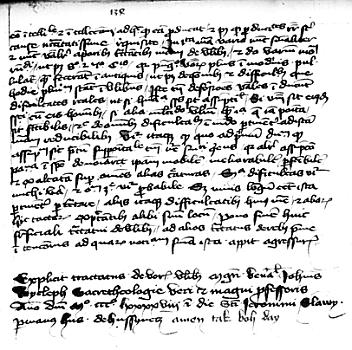 Latinská abeceda a výslovnost
Dnes – 24 písmen
Římané – 23 písmen 
 nerozlišovali v písmu V a U – psali pouze V, ale vyslovovali V – U
znali pouze velká písmena – majuskule (x malá písmena - minuskule)
 
 Členění latinských hlásek
 
vokály = samohlásky – krátké + dlouhé
diftongy = dvojhlásky – ae /é, oe/é, ei/ej, au, eu, ui/uj
konsonanty = souhlásky – různé typy podle způsobu tvoření – viz čeština
Délka slabik a přízvuk v latině
DÉLKA slabiky
za dlouhé slabiky se pokládají i ty, které NEOBSAHUJÍ dlouhou samohlásku či dvojhlásku
 LATINSKÁ SLABIKA JE dlouhá:
přirozeně – obsahuje dlouhou samohlásku nebo dvojhlásku
            laudatur / laudátur – on je chválen 
 b)  pozicí – za krátkou samohláskou slabiky následuje skupina souhlásek
            laudantur / laudántur – jsou chváleni

Latinský přízvuk
 méně než trojslabičné slovo – na první slabice
     trojslabičné a víceslabičné slovo – podle délky předposlední slabiky (tzv. penultimy):
předposlední dlouhá, potom je i přízvučná   laudátur, laudántur
předposlední krátká, potom přízvuk na slabice před ní, tedy na 3. od konce
               légitur, ténebrae  /ténebré – temnoty
Pravidla pro výslovnost
Procvičování správné výslovnosti
aequus, aedifico, missa, articulus, consensus, 
caelum, capella, caput, clericus, coniunx, 
oratio, scientia, praesentia, quia, ratio, 
requies, proelium, scriptura, vicinus, carcer,
vinculum, patientia, visitatio, sanguis, miser
Gramatická terminologie – viz např. skripta Bartoněk, s. 8
Názvy slovních druhů a gramatických kategorií
substantivum (-a) 		
adjektivum (-a) 		
pronomen (pronomina) 	
numeralium (numeralia) 	
verbum (-a ) 		
adverbium (-a)

maskulinum (-a)
femininum (-a)	
neutrum (-a)	
singulár	
plurál
podstatné jméno
přídavné jméno
zájmeno
číslovka
sloveso
příslovce 

podstat. jm. r. mužského
podstat. jm.  r. ženského
podstat. jm. r. středního 
číslo jednotné
číslo množné
Gramatická terminologie – viz např. skripta Bartoněk, s. 8
Slovesné kategorie
prézens (-ntu) 	
futurum (-ra)	
préteritum (-ta) 		
 
indikativ 		
kondicionál 
imperativ 		
 
aktivum 		
pasívum
čas přítomný 
čas budoucí 
čas minulý
 
způsob oznamovací 
způsob podmiňovací
způsob rozkazovací
 
slovesný rod činný
slovesný rod trpný